(a)
RNLMM
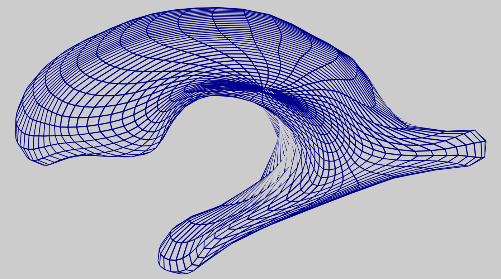 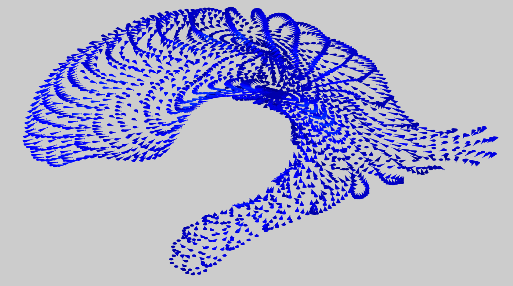 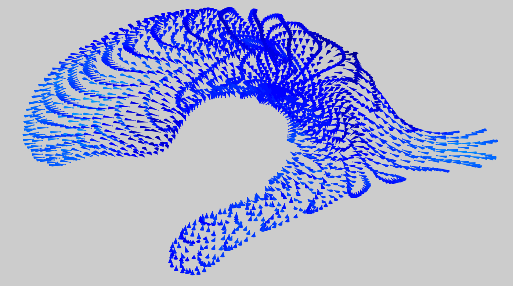 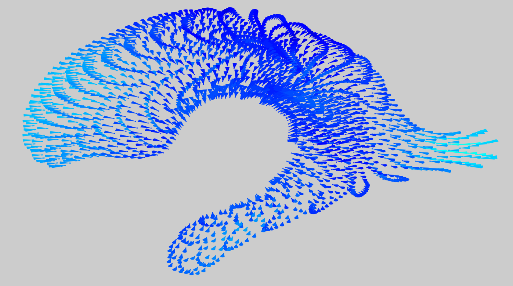 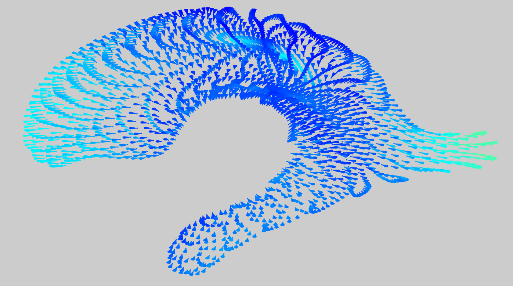 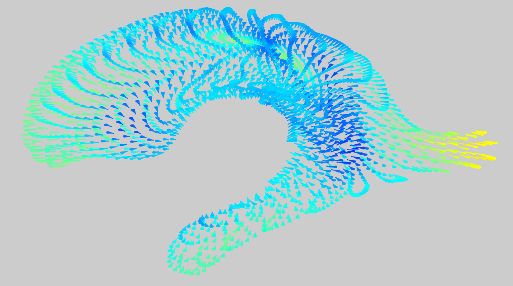 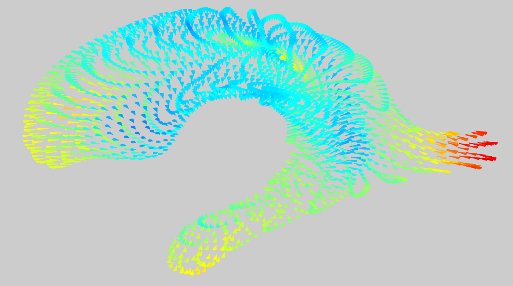 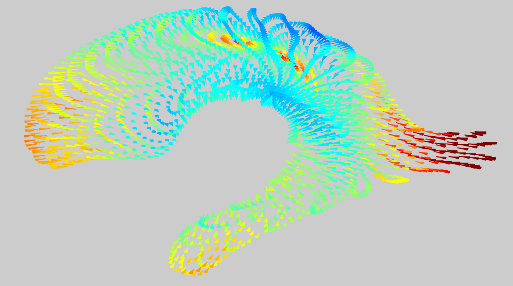 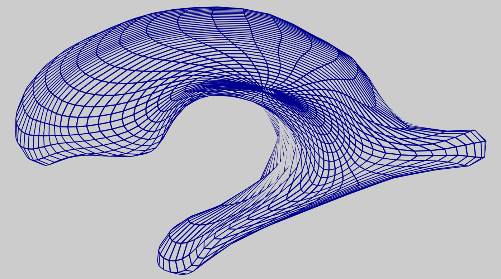 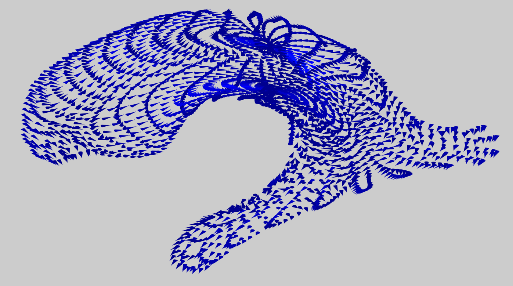 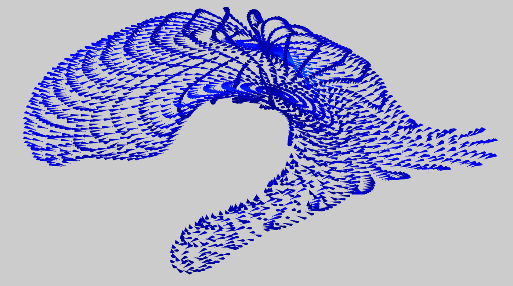 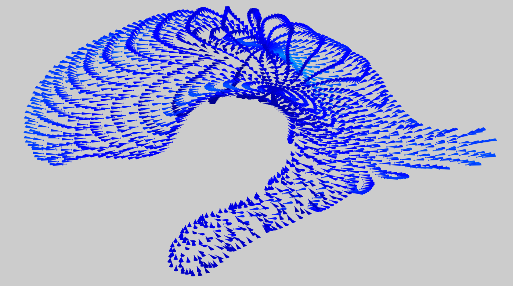 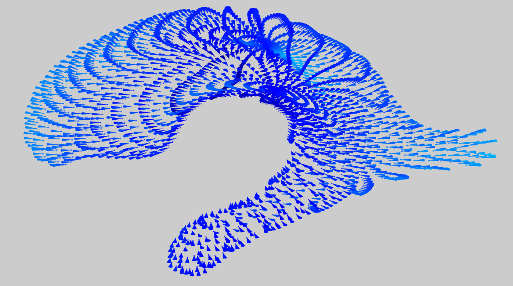 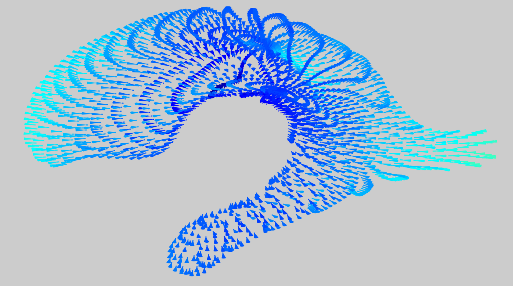 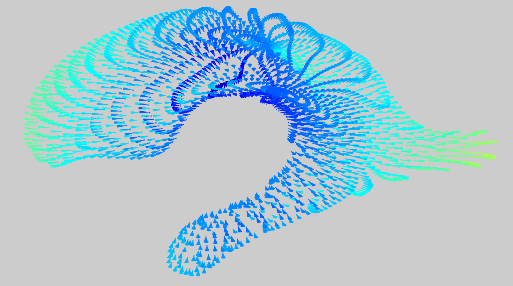 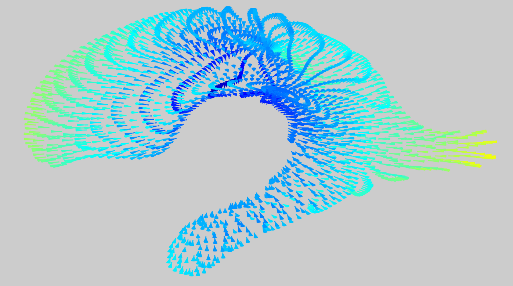 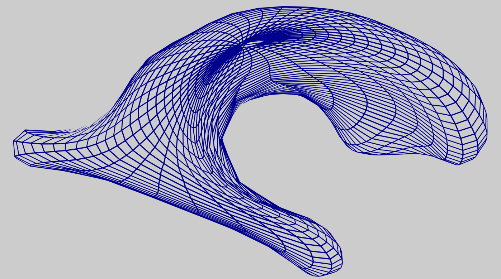 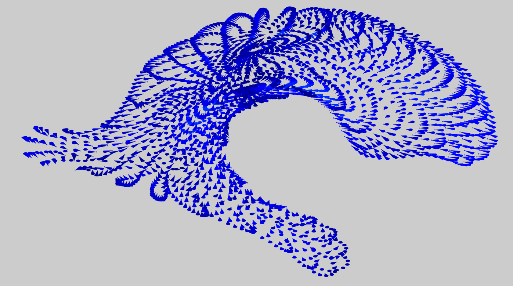 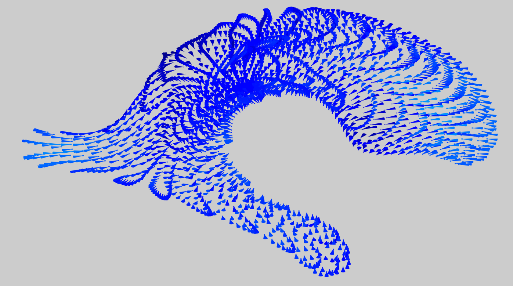 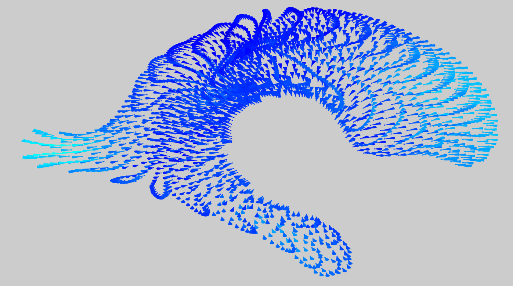 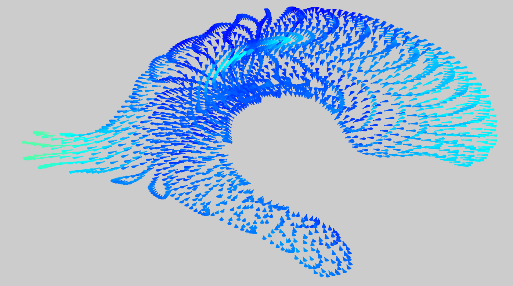 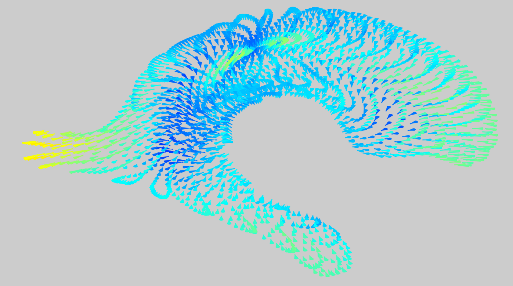 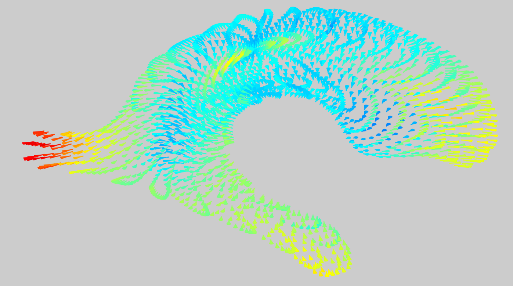 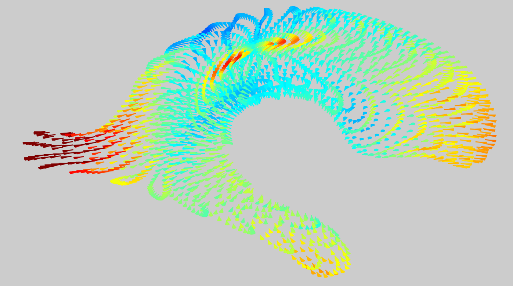 1
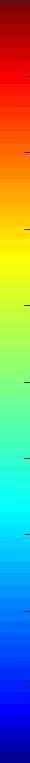 (b)
LESA
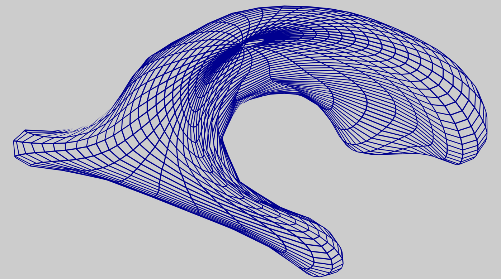 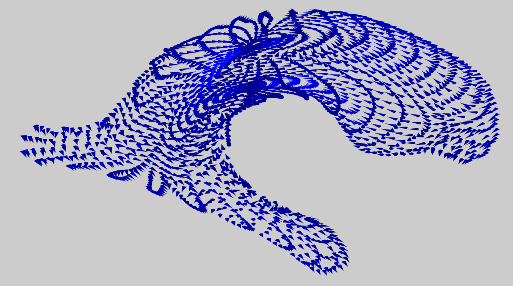 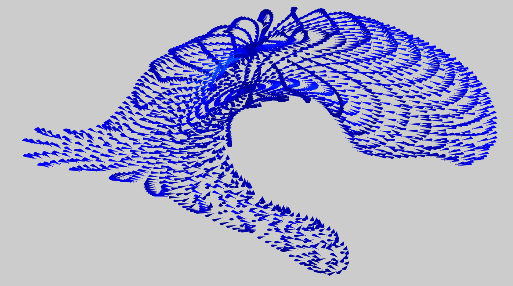 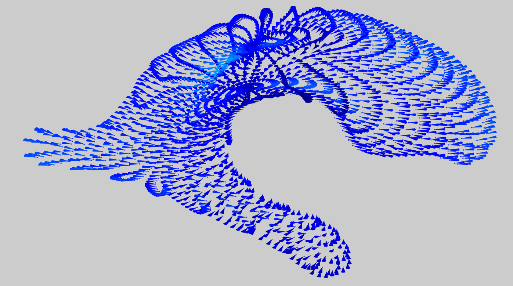 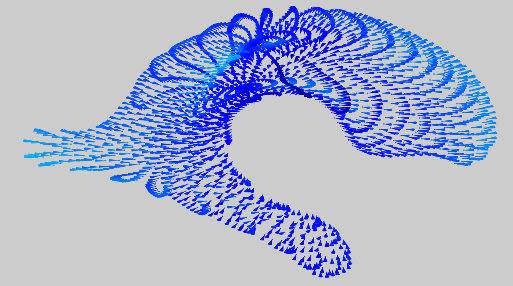 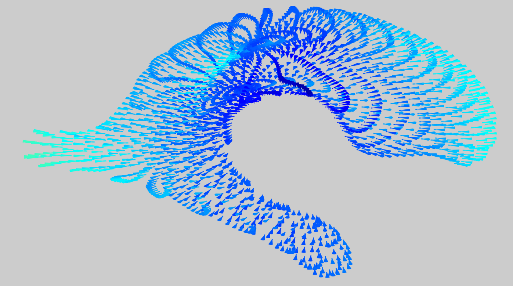 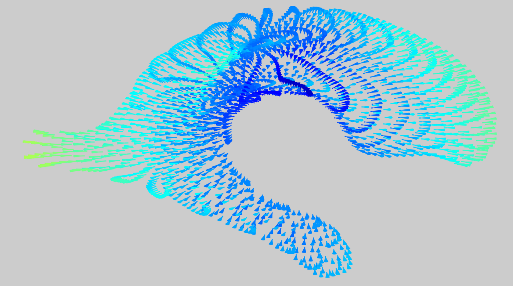 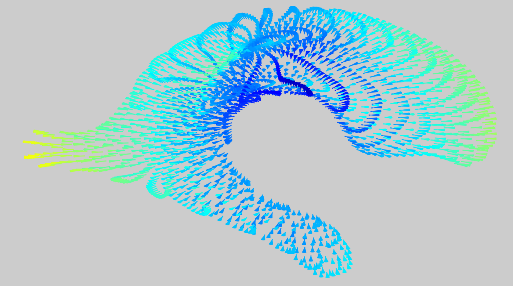 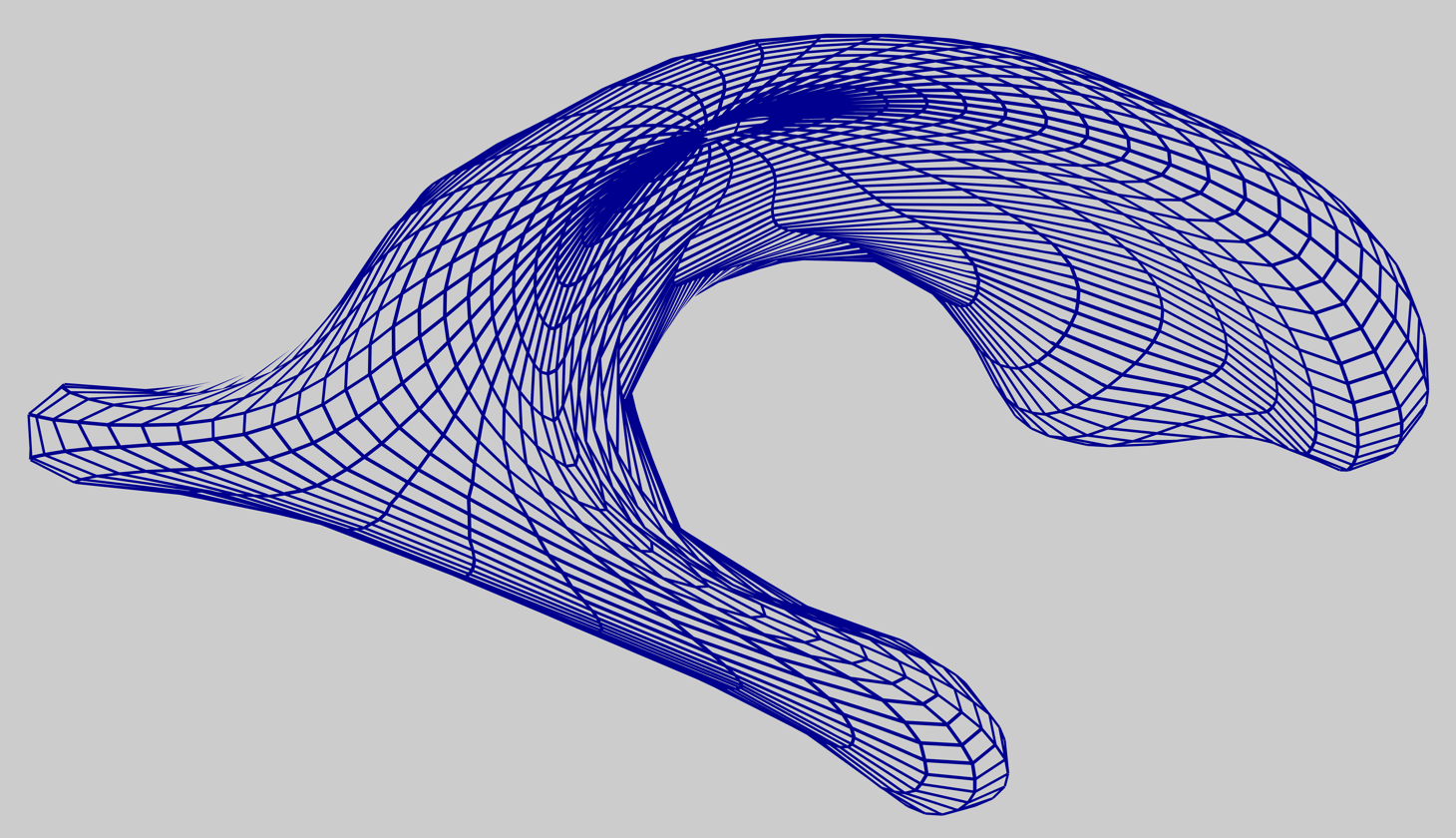 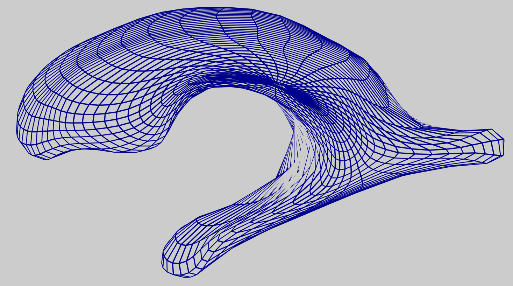 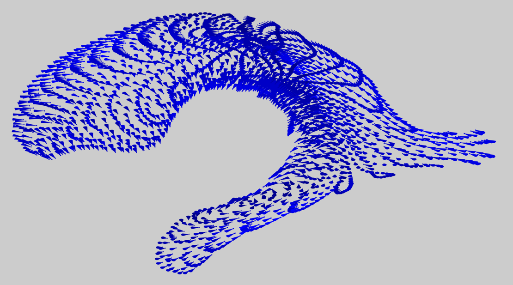 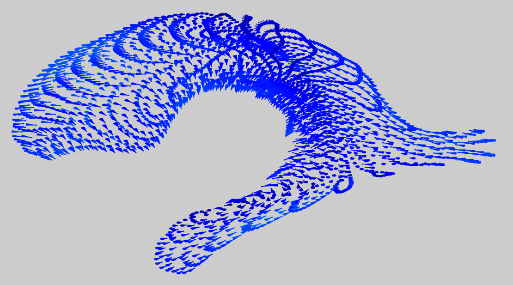 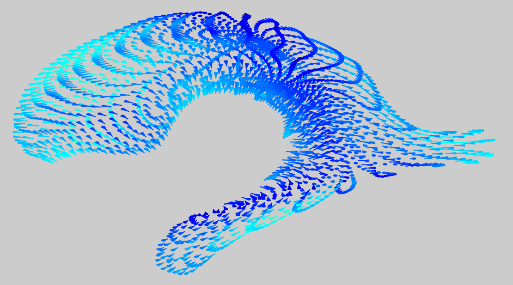 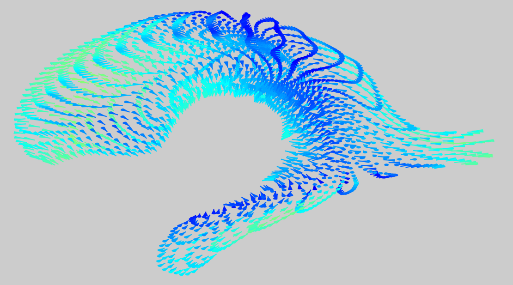 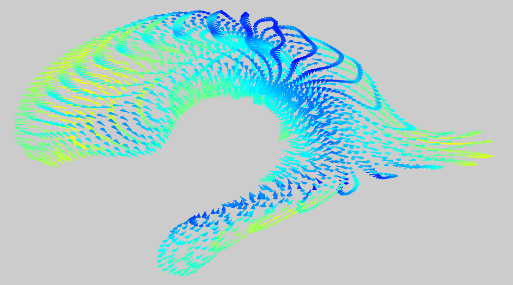 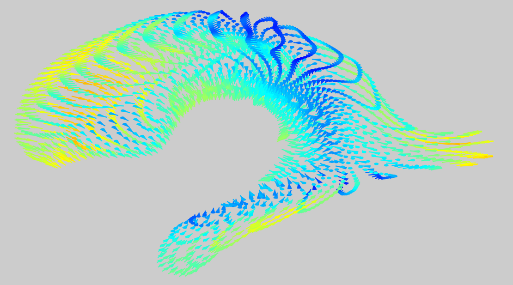 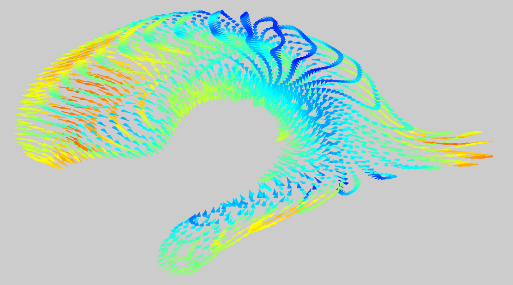 0.5
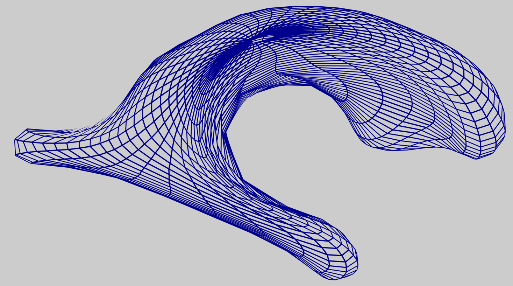 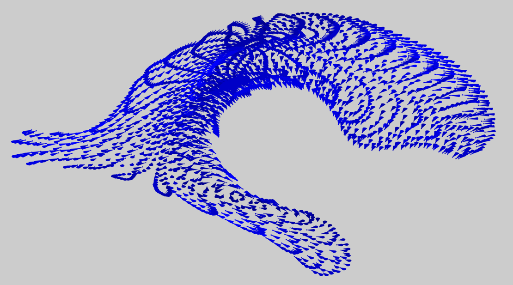 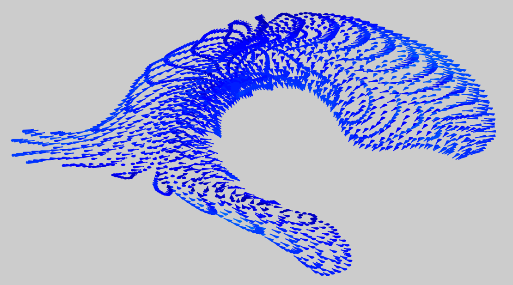 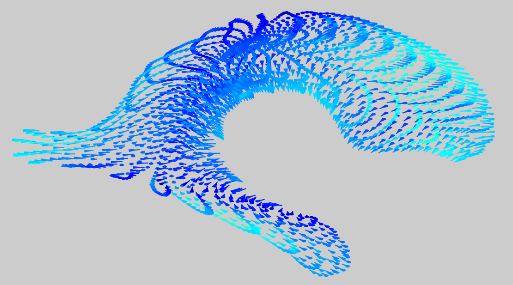 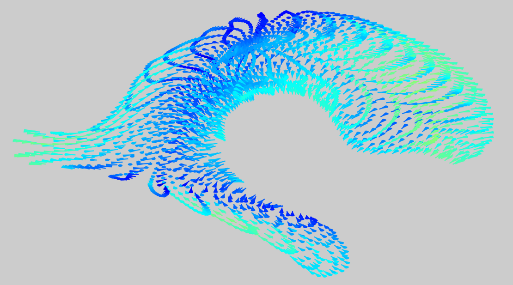 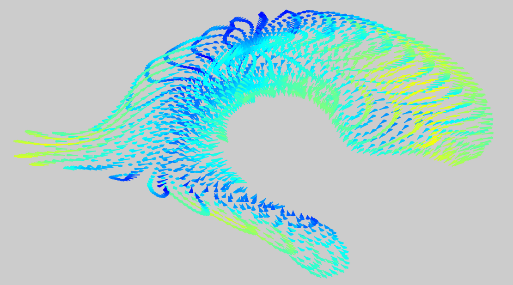 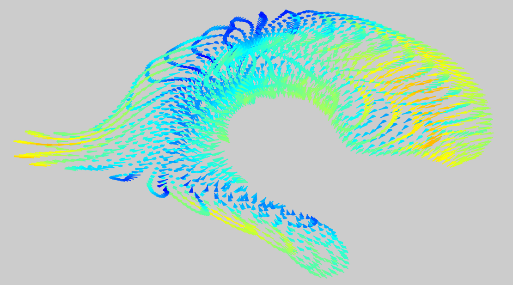 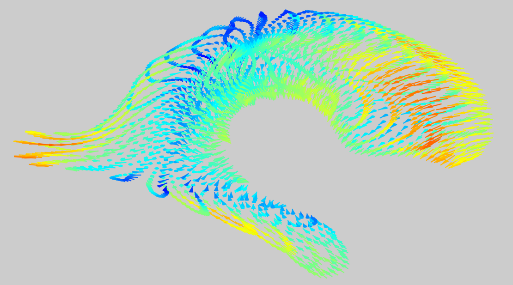 (c)
ISMEM
0
60
90
Age